Потребительская кооперация в обеспечении населения Сталинградской области в годы Великой Отечественной войны
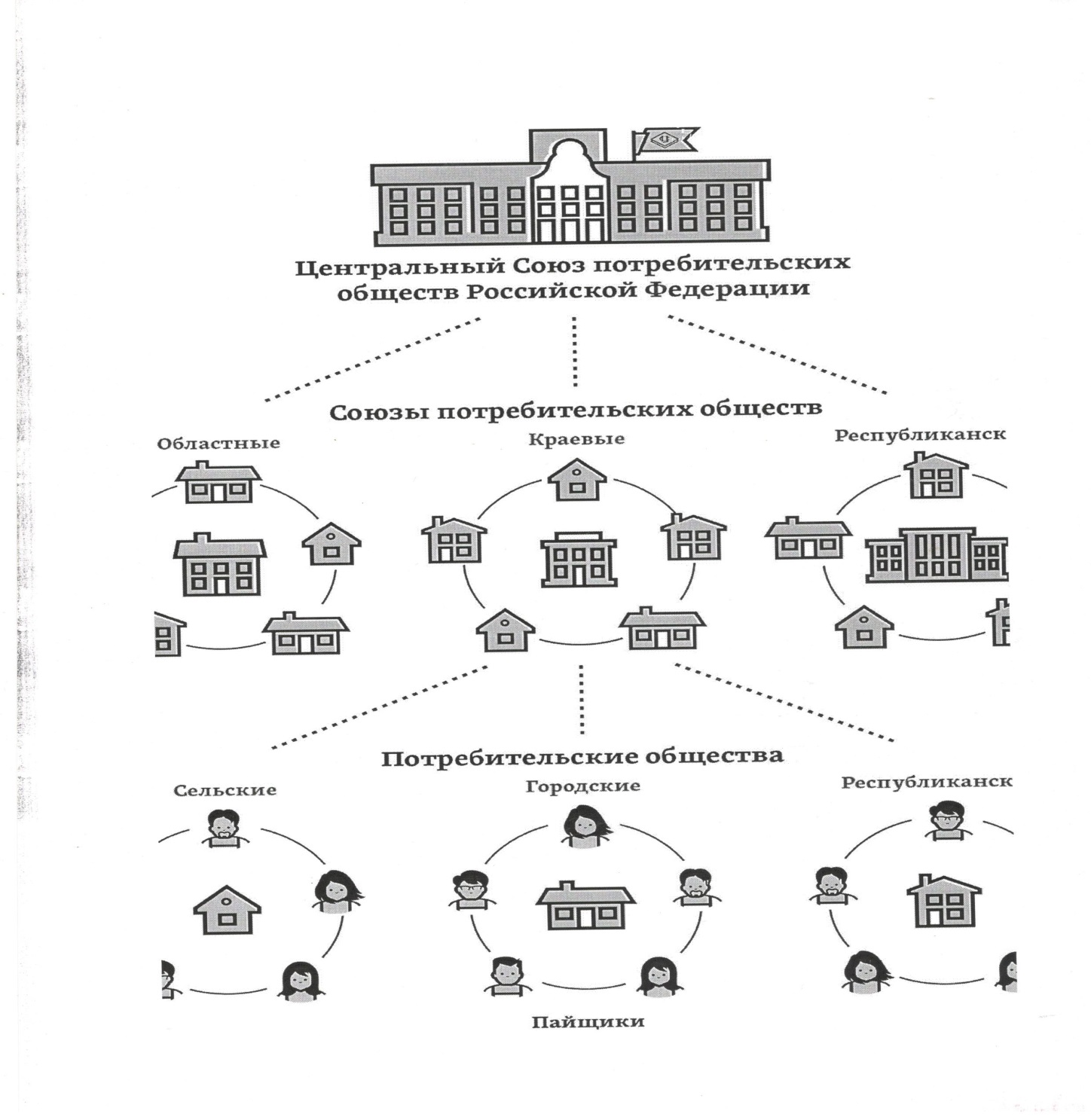 Центросоюз СССР и РСФСР
Система потребительской кооперации СССР и РСФСР
ПОТРЕБИТЕЛЬСКАЯ КООПЕРАЦИЯ
Отрасли хозяйственной деятельности
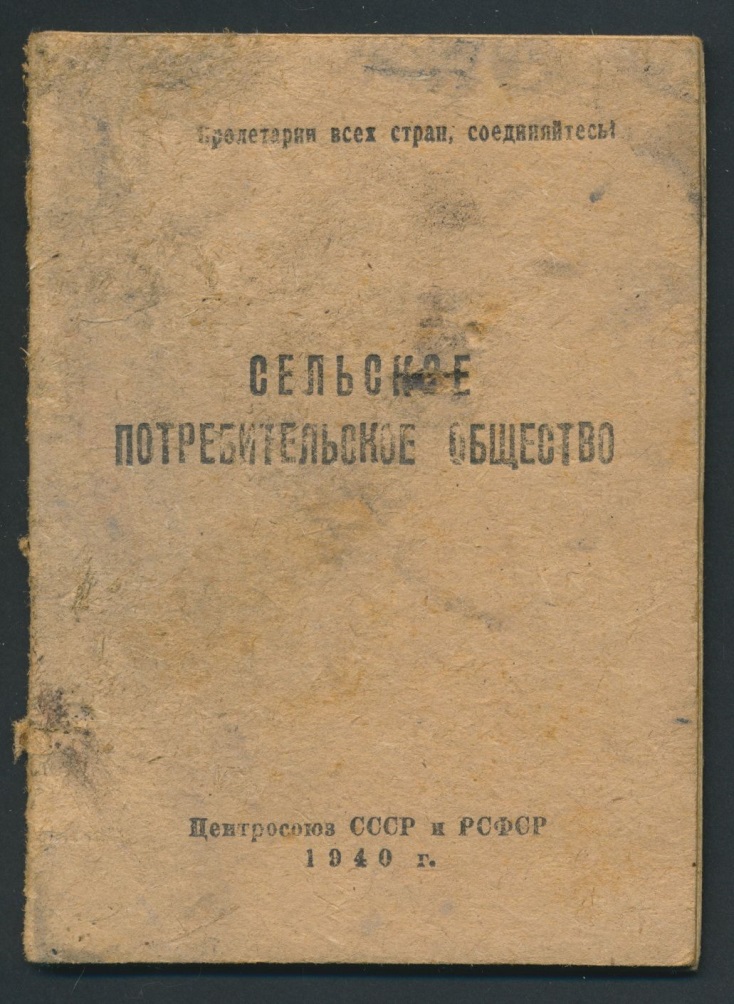 Основные
Торговля оптовая и розничная
Общественное питание
Заготовки сельскохозяйственной продукции
Промышленность
Сопутствующие:
Строительство
Транспортное хозяйство
Подсобное хозяйство
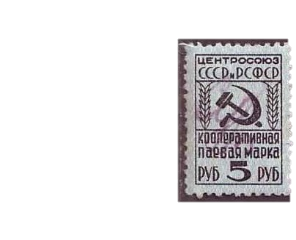 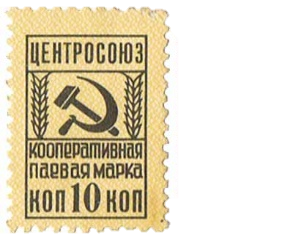 Третий пятилетний план развития народного хозяйства СССР предусматривал:
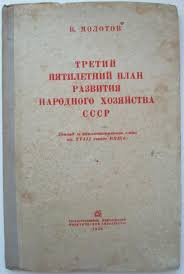 -  «всемерное развитие культурной советской торговли».
- «обеспечить такой рост народного дохода и развитие товарооборота, чтобы за годы третьей пятилетки поднять народное потребление в     1,5 – 2 раза». 
- «всемерно развивать местную промышленность и промкооперацию, являющиеся крупным источником для удовлетворения растущих потребностей трудящихся».


Источники: Коммунистическая партия Советского Союза в резолюциях и решениях съездов, конференций и пленумов ЦК. 9-е изд., доп. и испр. – М.: Политиздат, 1985. – Т. 7. С. 63, Решения партии и правительства по хозяйственным вопросам. - Т. 2.  (1929-1940). - С. 702.
Численность членов-пайщиков Сталинградской области
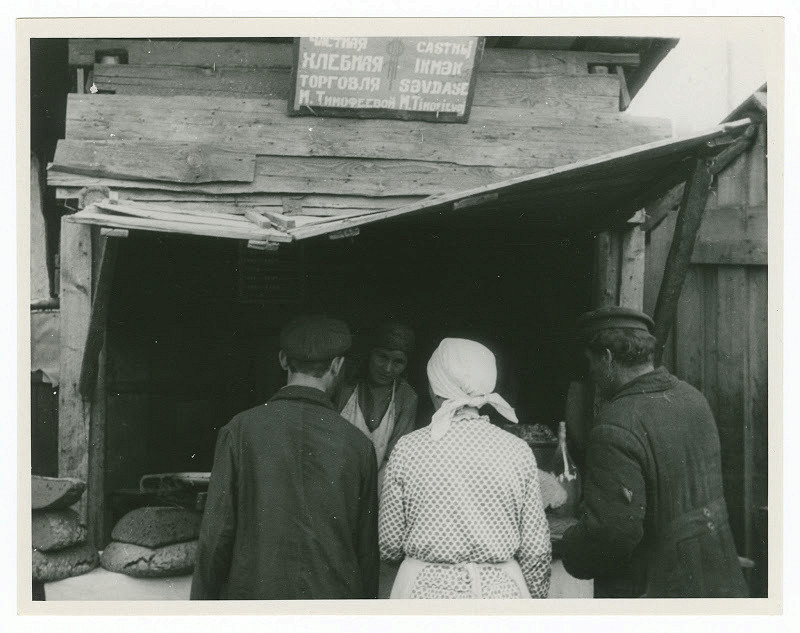 На 1 января 1943 г. – 434 тыс. чел. (447 тыс.) 
На 1 января 1944 г. – 497 тыс. чел.
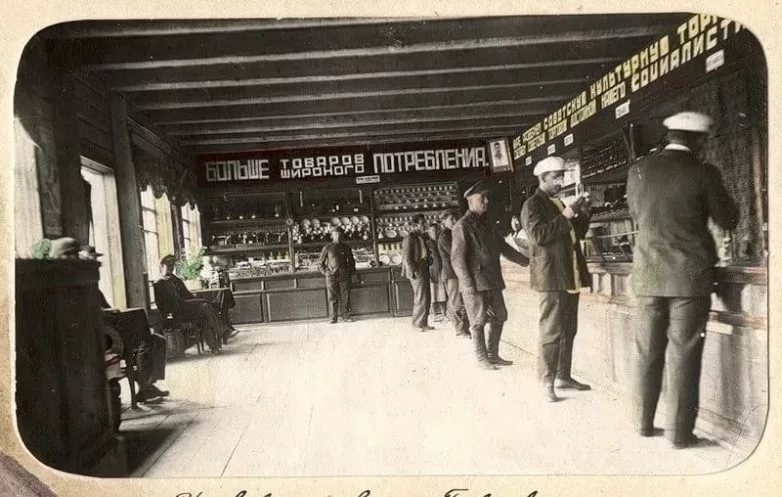 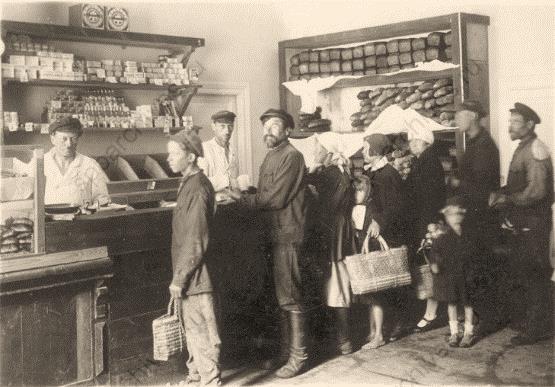 РОЗНИЧНАЯ ТОРГОВАЯ СЕТЬ
ЗАГОТОВКИ СЕЛЬХОЗПРОДУКТОВ И СЫРЬЯ (сумма заготовок непосредственно у сдатчиков колхозов, совхозов, колхозников) (тыс. руб.,  в покупных ценах)
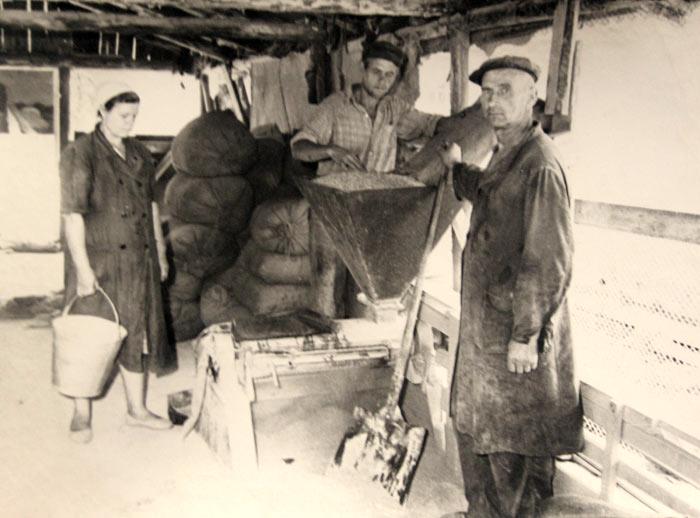 СЕТЬ ПРЕДПРИЯТИЙ ОБЩЕСТВЕННОГО ПИТАНИЯ
ПРОДУКЦИЯ ОБЩЕСТВЕННОГО ПИТАНИЯ
(Тыс. блюд)
Из приказа НКТ и ЦС «О порядке продажи населению, проживающему в сельских местностях продовольственных и некоторых промышленных товаров» № 40/42 от 24 января 1943 г.
«…Продовольственные товары в сельских местностях направляются в первую очередь для обеспечения:
а) госбюджетных и детских лечебных учреждений (преимущественно эвакуированных детских интернатов и детдомов);
б) учителей и врачей, а также агрономов, ветврачей и зоотехников, работающих в госбюджетных организациях;
в) руководящих работников районных советских, хозяйственных и партийных организаций;
г) эвакуированного населения;
д) столовых закрытого типа при предприятиях и учреждениях…»
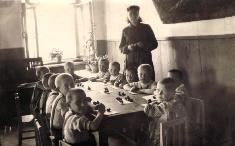 Из постановления президиума Сталинградского ОПС «Об улучшении снабжения эвакуированного населения» № 35 § 2  от 24 ноября 1942 г.

«…В целях коренного изменения в деле снабжения эвакуированного населения и в первую очередь населения, эвакуированного из города Сталинграда, президиум Облпотребсоюза ПОСТАНОВЛЯЕТ:
1. Обязать РПС полученные фонды для обеспечения эвакуированного населения использовать по прямому назначению, как по продовольственным, так и по промышленным товарам.
2. Предложить лично председателям РПС строго придерживаться при получении фондов, отпуск товаров на одного человека эваконаселе­ния по следующим установленным обкомом ВКП(б) и исполкомом Облсовета, нормам:
Хлеб		400 грамм в день
Крупа		800 грамм в месяц
Сахар		200 грамм в месяц
Сахар детям	300 грамм в месяц
Мясо-рыба	800 грамм в месяц
Жиры		200 грамм в месяц
Кроме того, обязать председателей райпотребсоюзов и сельпо всю продукцию подсобных хозяйств, в основном, направить для снабже­ния эваконаселения и в детские столовые…»
Одним из направлений деятельности потребкооперации в условиях войны было обеспечение эвакуированного населения, а также контингента детских домов, домов инвалидов – нормированное распределение продуктов питания, организация работы столовых, хлебопечение.
Приложение № 1 к приказу Наркомторга СССР и Центросоюза СССР и РСФСР № 40/42 от 24 января 1943 г.
Нормы отпуска продуктов питания и мыла детским домам и интернатам в сельских местностях (на одного ребенка в месяц в граммах)
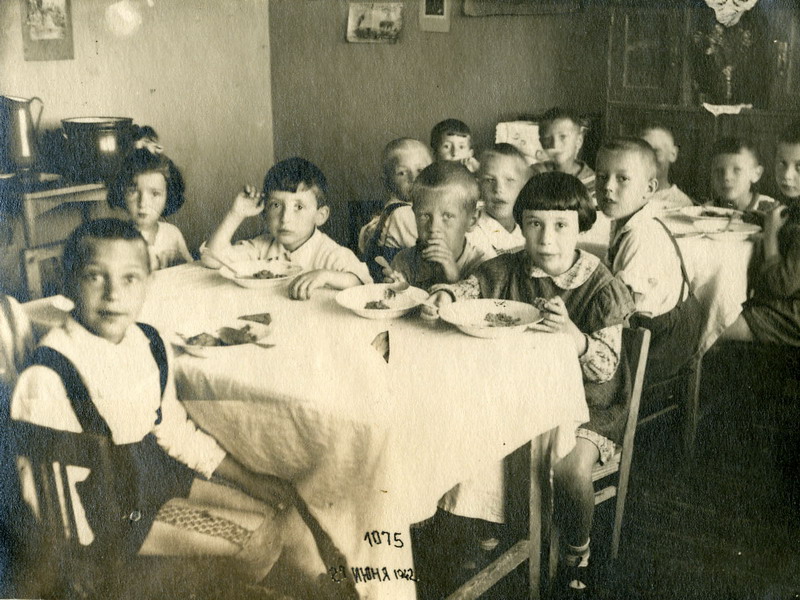 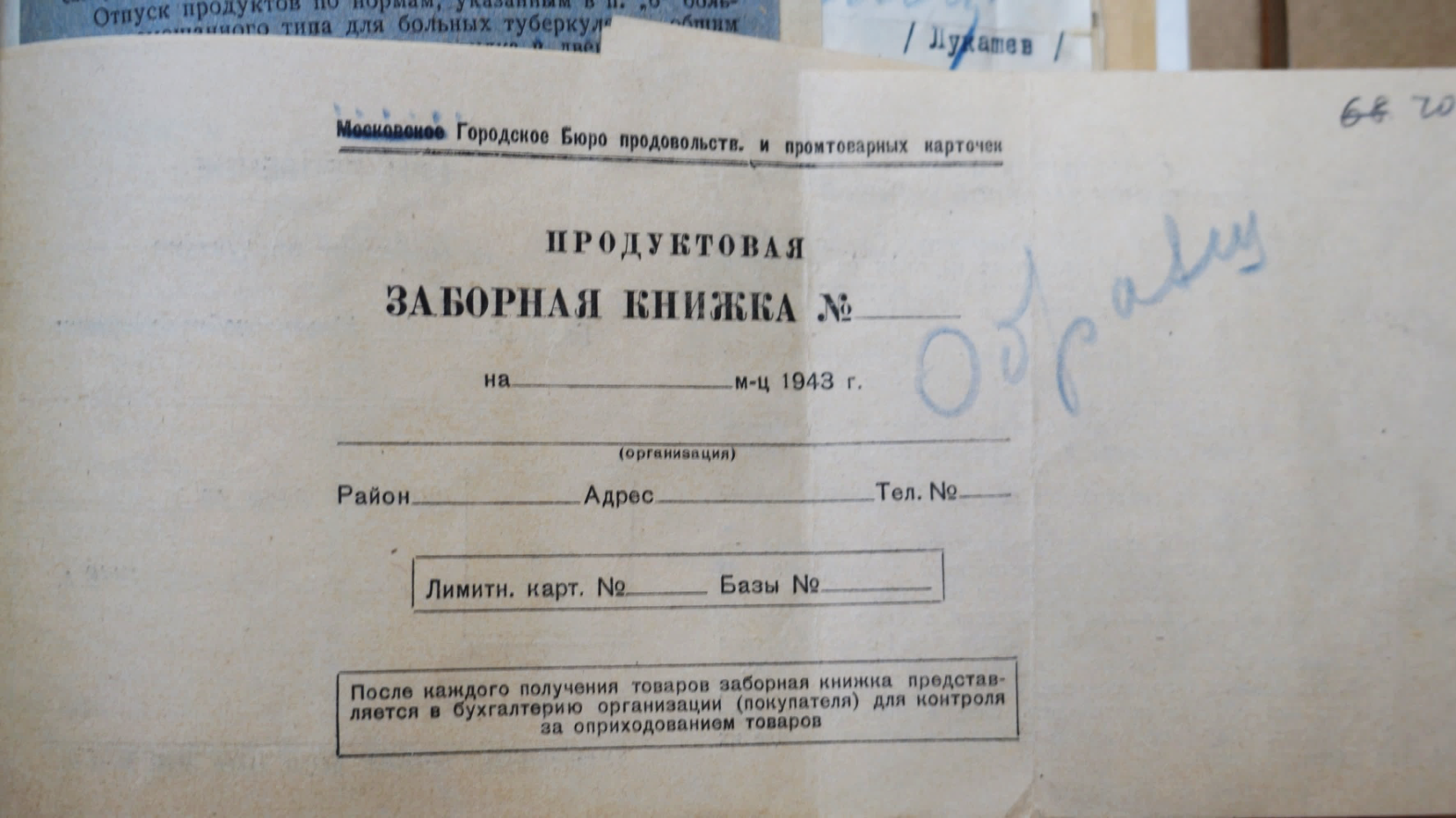 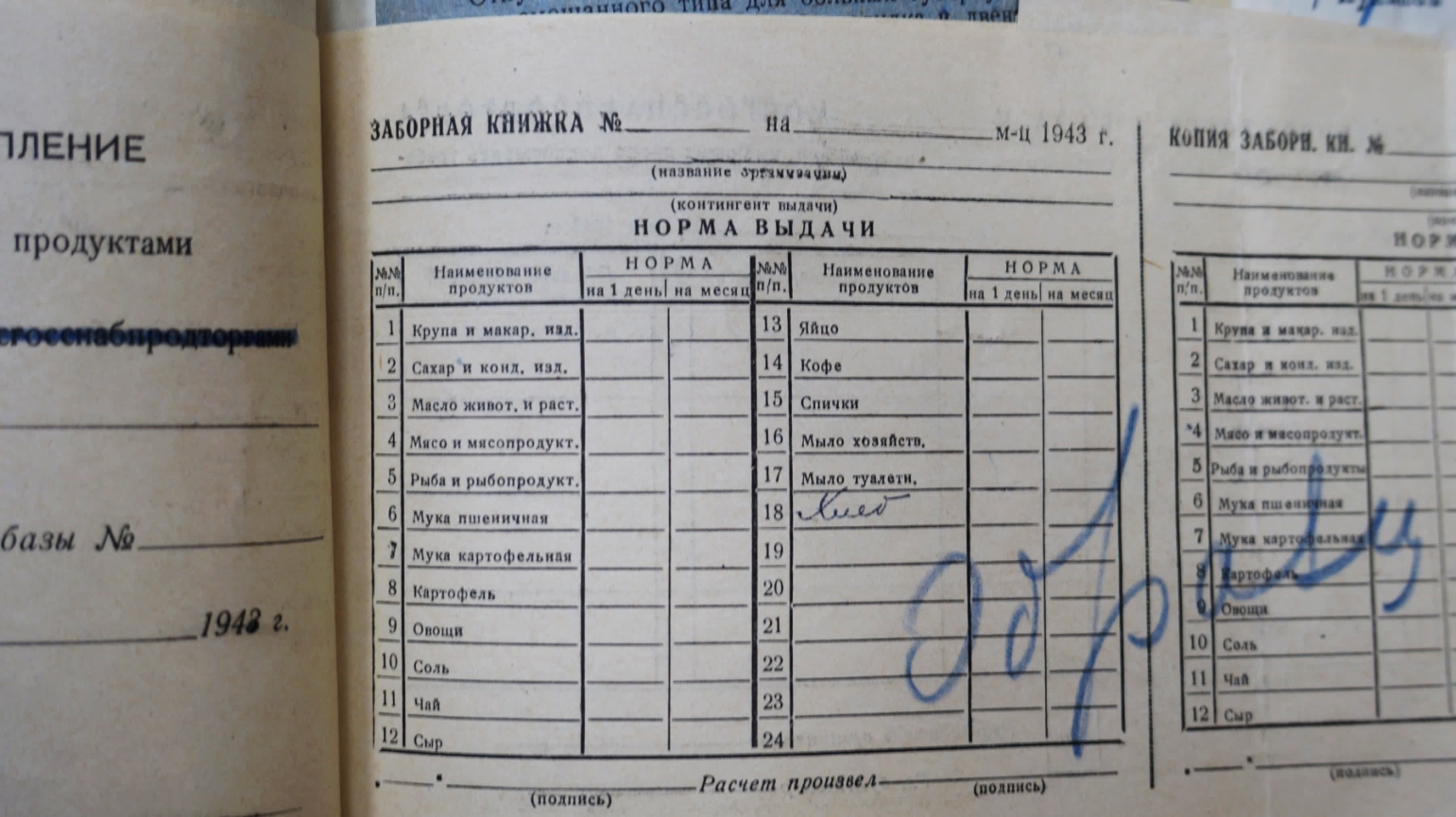 Из инструкции: «О порядке выдачи и учета разовых талонов и заборных книжек на продажу в сельских местностях продовольственных и некоторых промышленных товаров» (Приложение № 3 к приказу Наркомторга СССР и Центросоюза СССР и РСФСР  № 40/42 от 24 января 1943 г.)
«…Порядок выдачи разовых талонов и заборных книжек
 Разовые талоны и заборные книжки изготавливаются райисполкомами, согласно прилагаемым образцам.
Райпотребсоюзы и райторготделы по мере получения товаров с учетом ожидаемого поступления (за счет централизованных фондов и местных источников) устанавливают, с утверждения райисполкома, в течение квартала:
а) количество товаров, выделяемых для снабжения учреждений и организаций по заборным книжкам;
б) количество разовых талонов, подлежащих выдаче отдельным группам населения, проживающего в сельских местностях.
3. Разовые талоны выдаются на следующие продовольственные товары: мясо и рыбопродукты, жиры, крупу и макаронные изделия, чай, сахар, кондитерские изделия и соль.
Примечание: Райторготделы, с утверждения райисполкома, могут в зависимости от местных условий расширять круг продовольственных товаров, продаваемых по разовым талонам…»
АЛЕКСЕЕВСКИЙ РАЙОН
Алексеевский район образован 29 января 1935 г. в составе Сталинградского края при разукрупнении старого Алексеевского и Кумылженского районов. С созданием Сталинградской области 5 декабря 1936 г. район вошел в ее состав.
Территория района — 1,4 тыс. кв. км. Районный центр — станица Алексеевская. Население на 01.01.1943 г. — 21 123 чел. Во время Сталинградской битвы район оккупации не подвергался.

Потребительская кооперация: Алексеевский РПС
На 01.01.1943 г.
Общества потребителей — 3.
Численность пайщиков — 8236 чел.; работников на предприятиях — 98 чел.
Магазинов, лавок, киосков — 21, в т. ч. 1 раймаг, 2 сельмага.
Предприятий общественного питания — 1.
Хлебопекарен — 3, в 1942 г. выпечено хлеба и
хлебобулочных изделий — 428 т.
Улов рыбы за 1942 г. — 64 ц.
Предприятий — 2, выработано продукции —
на 22 тыс. руб. (по оптово-отпускным ценам). 
Заготовки сельхозпродуктов — на 284 тыс. руб.
Балыклейский район
БАЛЫКЛЕЙСКИЙ РАЙОН
Балыклейский район образован 29 января 1935 г. в составе Сталинградского края при разукрупнении Дубовского, Ольховского и Камышинского районов. С созданием Сталинградской области 5 декабря 1936 г. район вошел в ее состав.
Территория района — 1,6 тыс. кв. км. Районный центр — село Горный Балыклей. Население на 01.01.1943 — 24 582 чел. Во время Сталинградской битвы район оккупации не подвергался. 7 февраля 1963 г. Балыклейский район был ликвидирован. Его территория вошла в состав Дубовского и Камышинского районов Волгоградской области.

Потребительская кооперация: Балыклейский РПС
На 01.01.1943 г.
Общества потребителей — 6.
Численность пайщиков — 6373 чел.; 
работников на предприятиях — 118 чел.
Магазинов, лавок, киосков — 10, в т. ч. 3 сельмага.
Предприятий общественного питания — 9, оборот за 1942 г. — 722 тыс. руб.
Хлебопекарен — 3, в 1942 г. выпечено хлеба и хлебобулочных изделий — 809 т.
Улов рыбы за 1942 г. — 17 ц.
Заготовки сельхозпродуктов — на 341 тыс. руб.
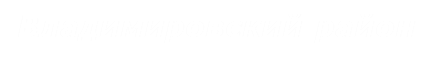 ВЛАДИМИРОВСКИЙ РАЙОН
образован 12 сентября 1927 г. в составе Астраханской губернии. С созданием Сталинградской области 5 декабря
1936 г. район вошел в ее состав. Располагался на территории Астраханского округа. Территория района — 6,5 тыс. кв. км. Районный центр — селение Владимировка. Численность населения на
01.01.1943 — 28 084 чел. Во время Сталинградской битвы район оккупации не подвергался. 27 декабря 1943 г. Астраханский округ Сталинградской
области был преобразован в Астраханскую область. Владимировский район вошел в ее состав.

Потребительская кооперация: Владимировский РПС
На 01.01.1943 г.
Общества потребителей — 8.
Численность пайщиков — 16 879 чел.; 
работников на предприятиях — 279 чел.
Магазинов, лавок, киосков — 38, в т. ч. 1 раймаг, 6 сельмагов.
Предприятий общественного питания — 4,
оборот за 1942 г. — 1570 тыс. руб.
Улов рыбы за 1942 год — 4565 ц.
Хлебопекарен — 8, в 1942 г. выпечено хлеба 
и хлебобулочных изделий — 2625 т.
Из протокола заседания президиума ЦС № 33 от  14 октября 1943 г.

§ 2. «О ходе выполнения постановления президиума № 727 от 11 сентября 1943 г. “О неотложных мерах по восстановлению хозяйства потребкооперации в районах, освобожденных от немецкой оккупации”»

«…Президиум Центросоюза отмечает, что во всех районах. Освобожденных от немецкой оккупации, восстановлены сельпо, райпо и райпотребсоюзы: восстановлено (по данным на 20 сентября) 7500 магазинов и лавок, 998 палаток и ларьков, 985 столовых и закусочных и 665 пекарен. В 216 районах организованы райзаготконторы. В Краснодарском крае, Ростовской, Смоленской и Сталинградской областях, Калмыцкой АССР, а также в УССР (Харьковской и Ворошиловоградской областях) проведена значительная работа по восстановлению технической базы для заготовок…»
Из письма президиума ЦС председателю президиума Сталинградского ОПС Бокову:

«…В условиях Отечественной войны с фашистско-немецкими захватчиками большое число работников потребительской кооперации показало невиданный героизм и самоотверженность в работе по укреплению системы и выполнению ею заданий партии и правительства.
В трудных условиях войны эти работники перевыполнили план товарооборота и заготовок с/х продуктов и сырья, мобилизовали местные товарные ресурсы, успешно развертывали собственное производство товаров широкого потребления, развивали подсобное хозяйство, выполняли задания для Красной Армии по сушке овощей, картофеля, квашению капусты и т.д., свято соблюдали важнейшую особенность работников торговли – заботу о потребителе, при всем этом проводили режим экономии средств и боролись за охрану социалистической кооперативной собственности.
Большинство из них участвовало и участвуют во всесоюзном социалистическом соревновании – этом великом патриотическом движении, мобилизующем все силы тыла на помощь Красной Армии.
Эти работники – золотой фонд нашей кооперативной системы…»
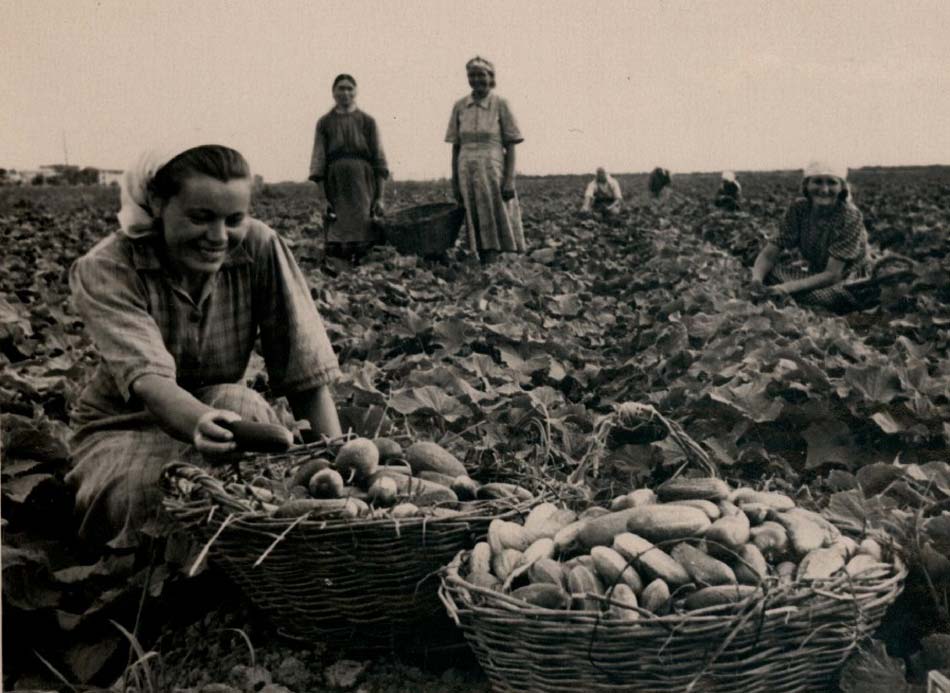 СПАСИБО ЗА ВНИМАНИЕ!